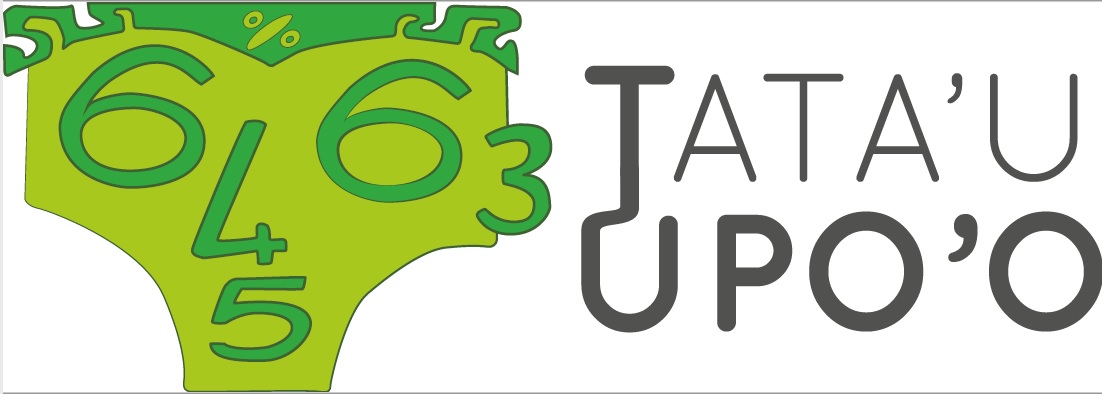 2021
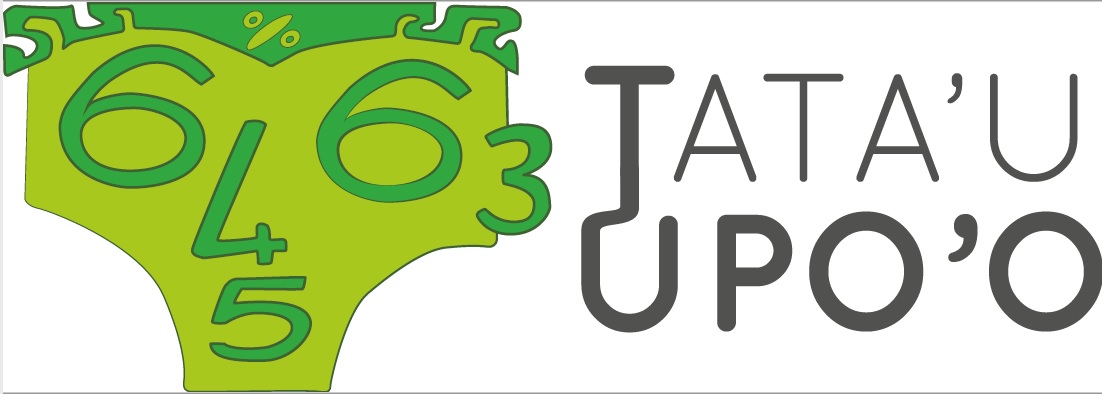 Sujet de qualification des classes de 3eet de 2de.
(20 questions)
Bonne chance à tous !
A vos stylos,
Prêts,
Partez!
Appuyer sur Entrée pour démarrer le questionnaire minuté
1.
25 secondes
15 × 9
10 secondes
2.
36 = ? × 9
3.
15 secondes
2021 divisé par 0,1
4.
40 secondes
Combien vaut    –x² + 5quand x vaut (-5) ?
5.
15 secondes
24 + 17
6.
20 secondes
Combien mesure le côté de ce carré ?
121 cm²
7.
20 secondes
135 + 999
8.
20 secondes
9.
10 secondes
(-1)2021
10.
20 secondes
24 × 1,5
11.
30 secondes
8 billes pèsent 20 g.

Combien pèsent 20 billes ?
12.
1 minute
On clique sur le drapeau vert.De combien de pas le chat avance-t-il ?30 n’est pas la bonne réponse
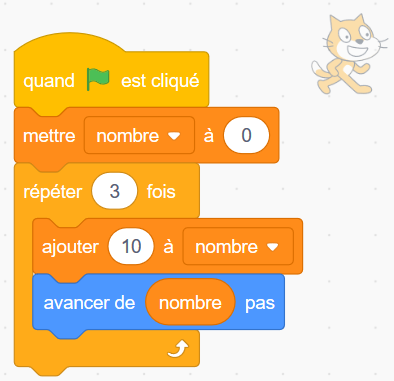 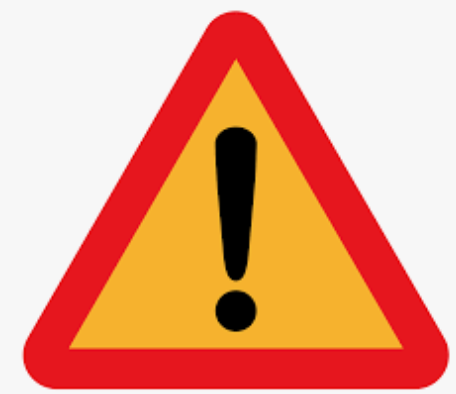 13.
20 secondes
25% de 2020
20 secondes
14.
800 × 50
15.
20 secondes
Ecrire 2-3 sous forme de fraction
16.
30 secondes
Complète la suite.

2 h 47 
3 h 53 
4 h 59
. h . .
17.
25 secondes
Moana court à une vitesse de 15 km/h.
Quelle distance parcourt-il en 20 min?
18.
40 secondes
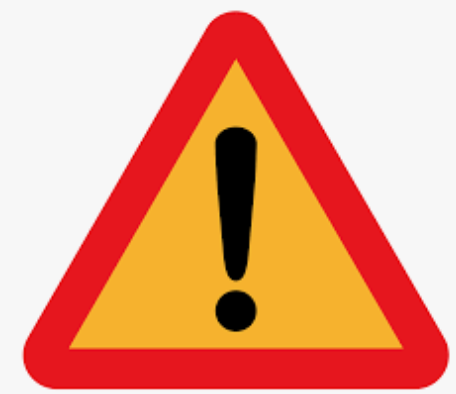 19.
30 secondes
Un navire quitte Papeete à 22h55 
et arrive à Huahine à 4h20.
Combien de temps a duré la traversée ?
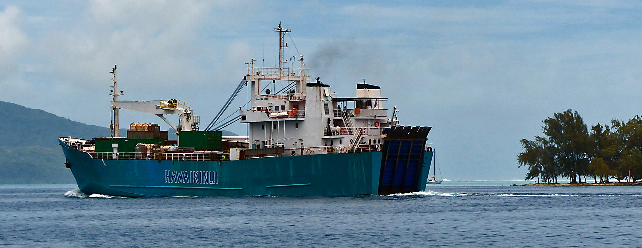 1 min
20.
Après avoir suivi ce script, où se trouve le zombie?
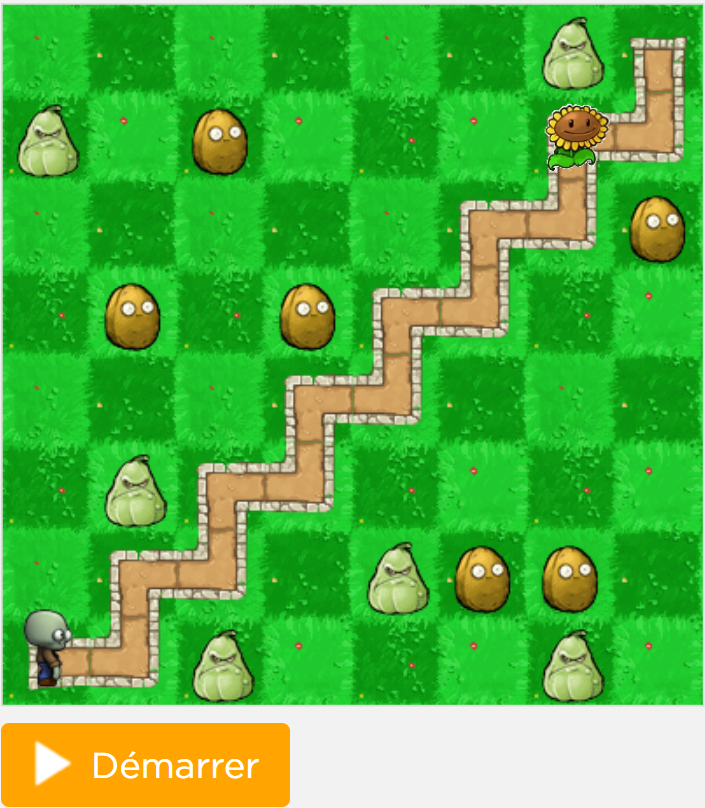 D
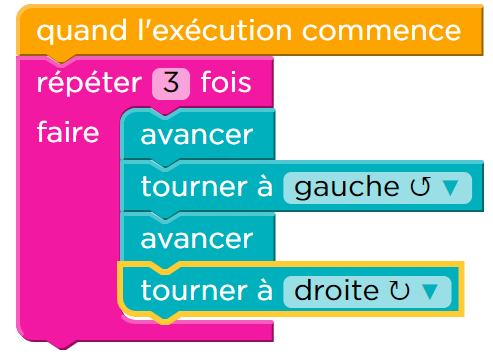 C
A
B
A, B , C ou D?
L’équipe
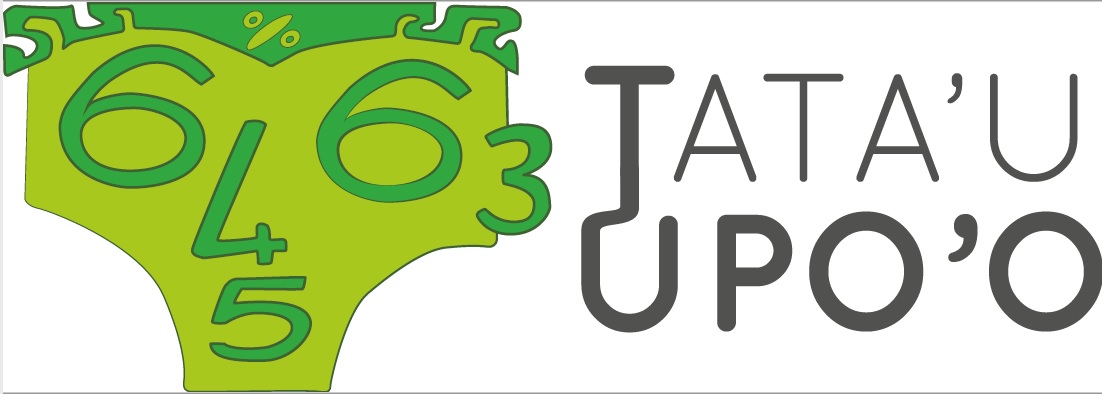 vous remercie et vous souhaite une bonne fin de  journée.